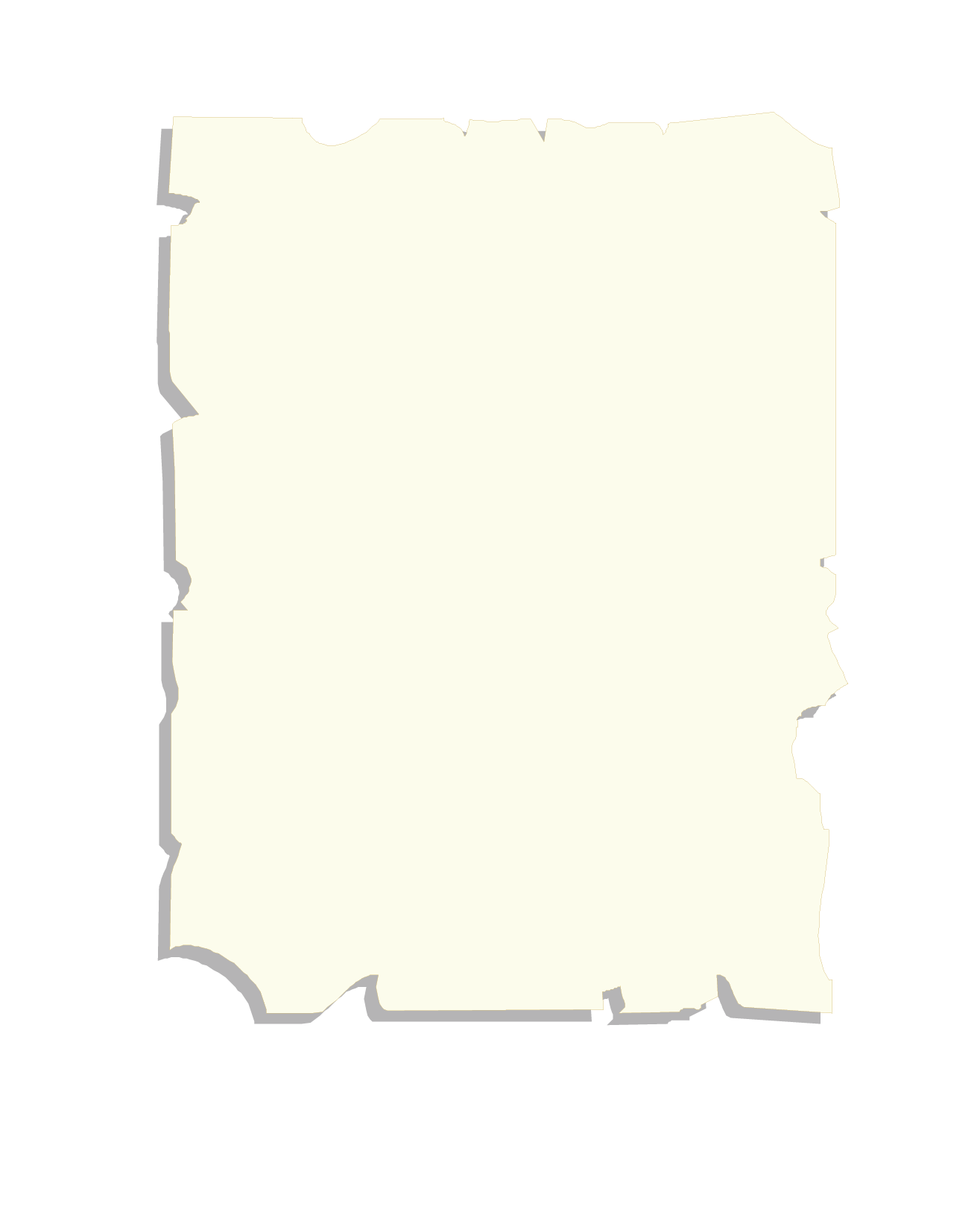 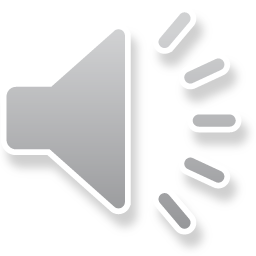 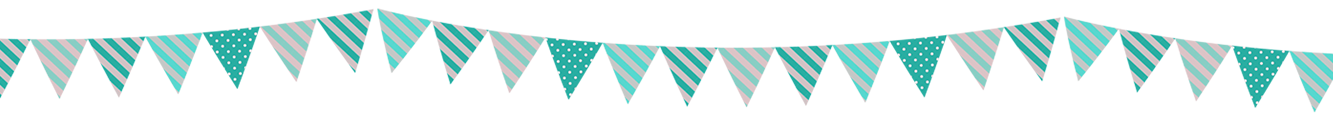 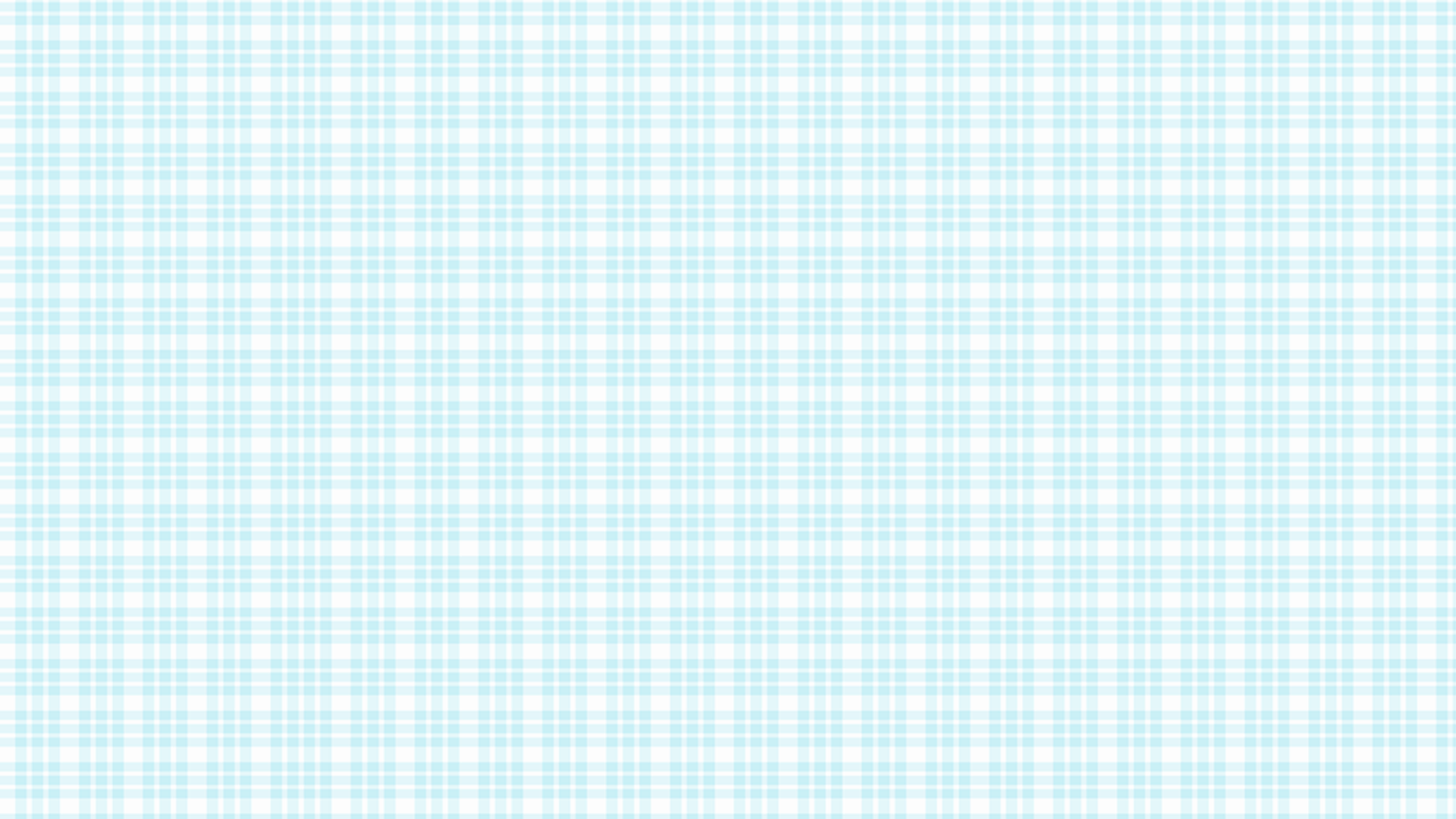 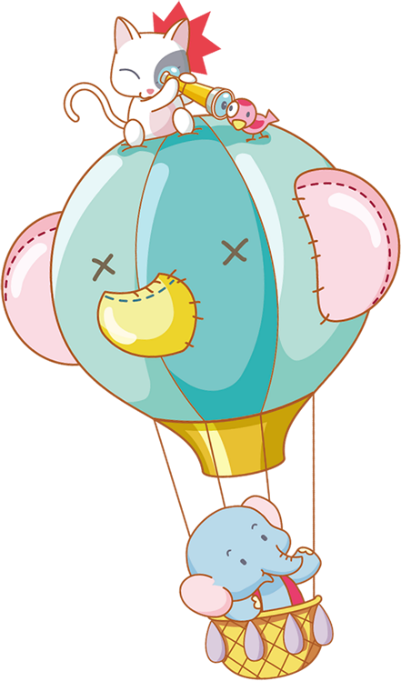 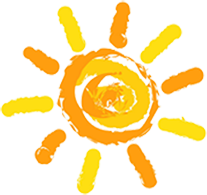 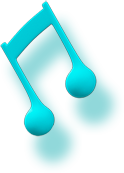 Trường Tiểu học Lê Quý Đôn
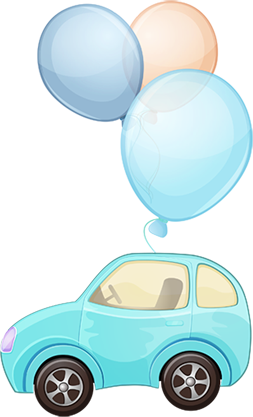 TOÁN
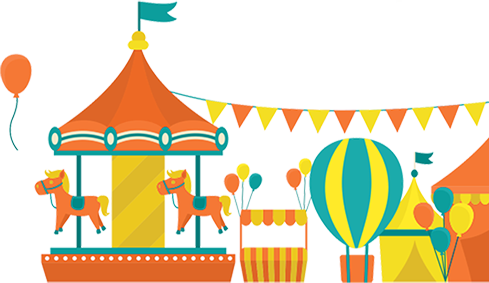 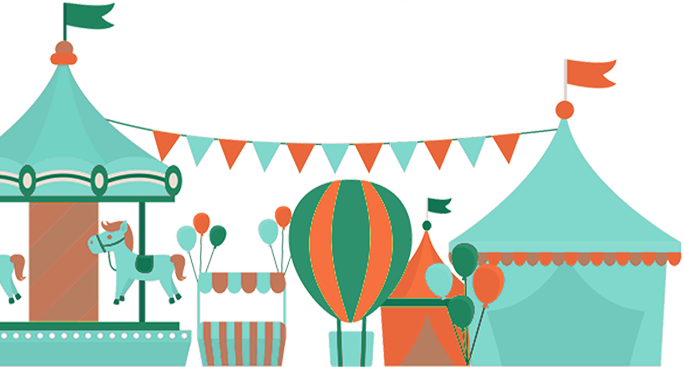 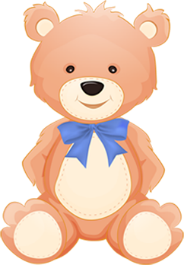 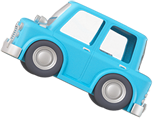 [Speaker Notes: 本PPT模板部分元素使用了幻灯片母版制作。如果需要修改，点击-视图-幻灯片母版-修改；完成后关闭编辑母版即可。]
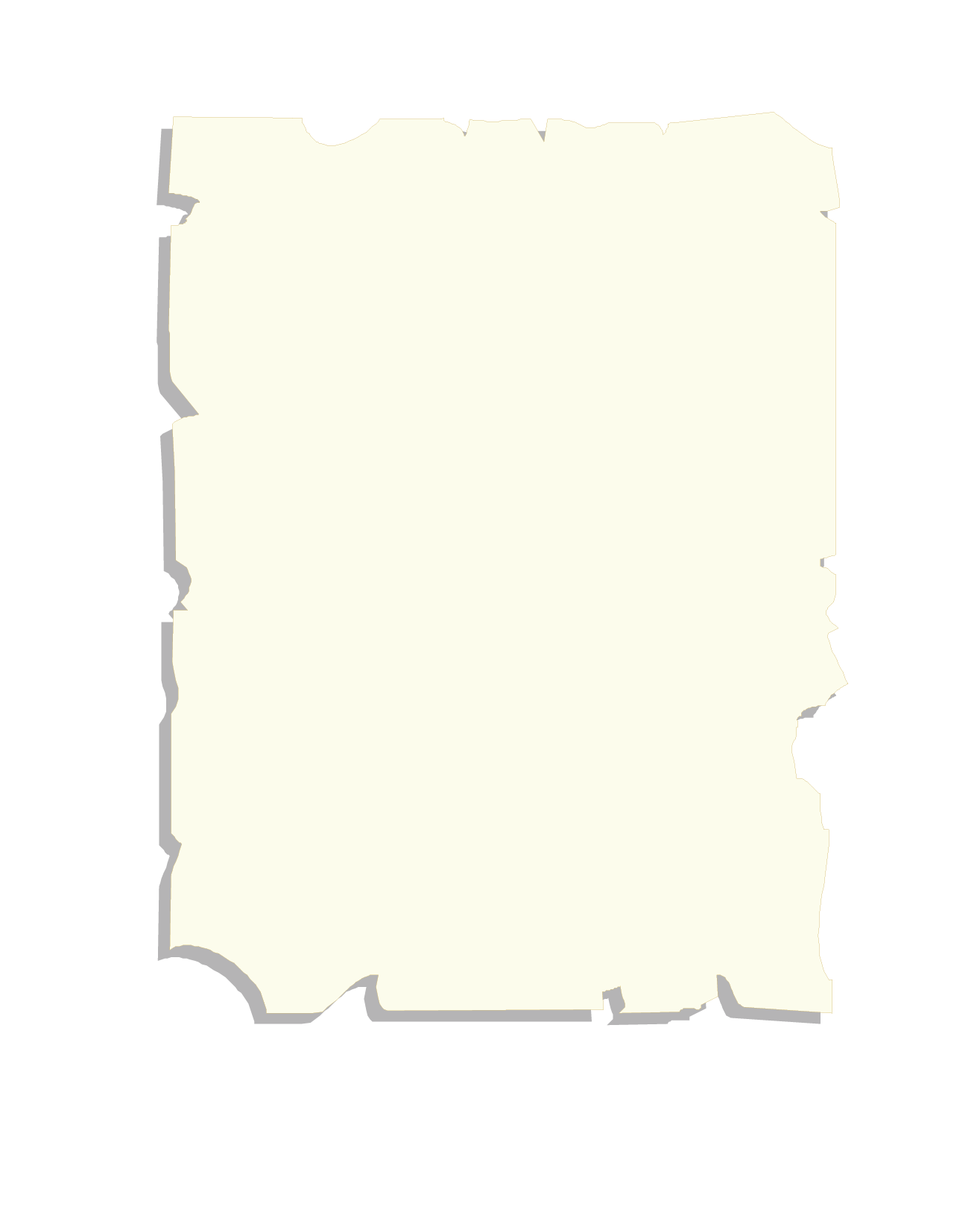 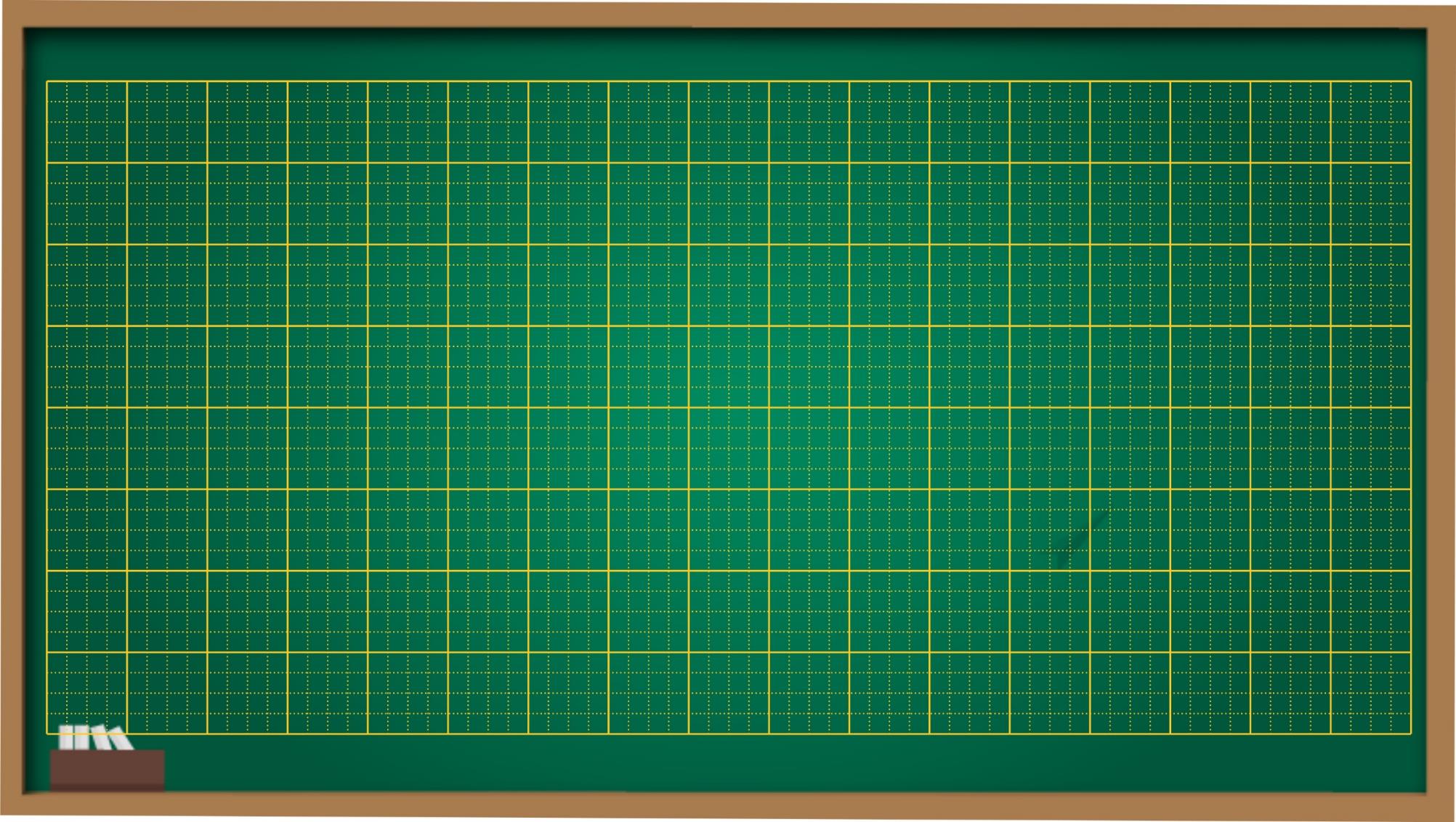 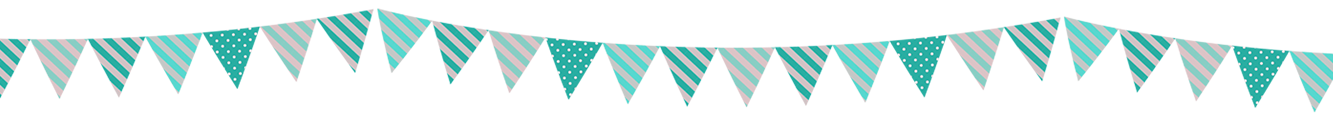 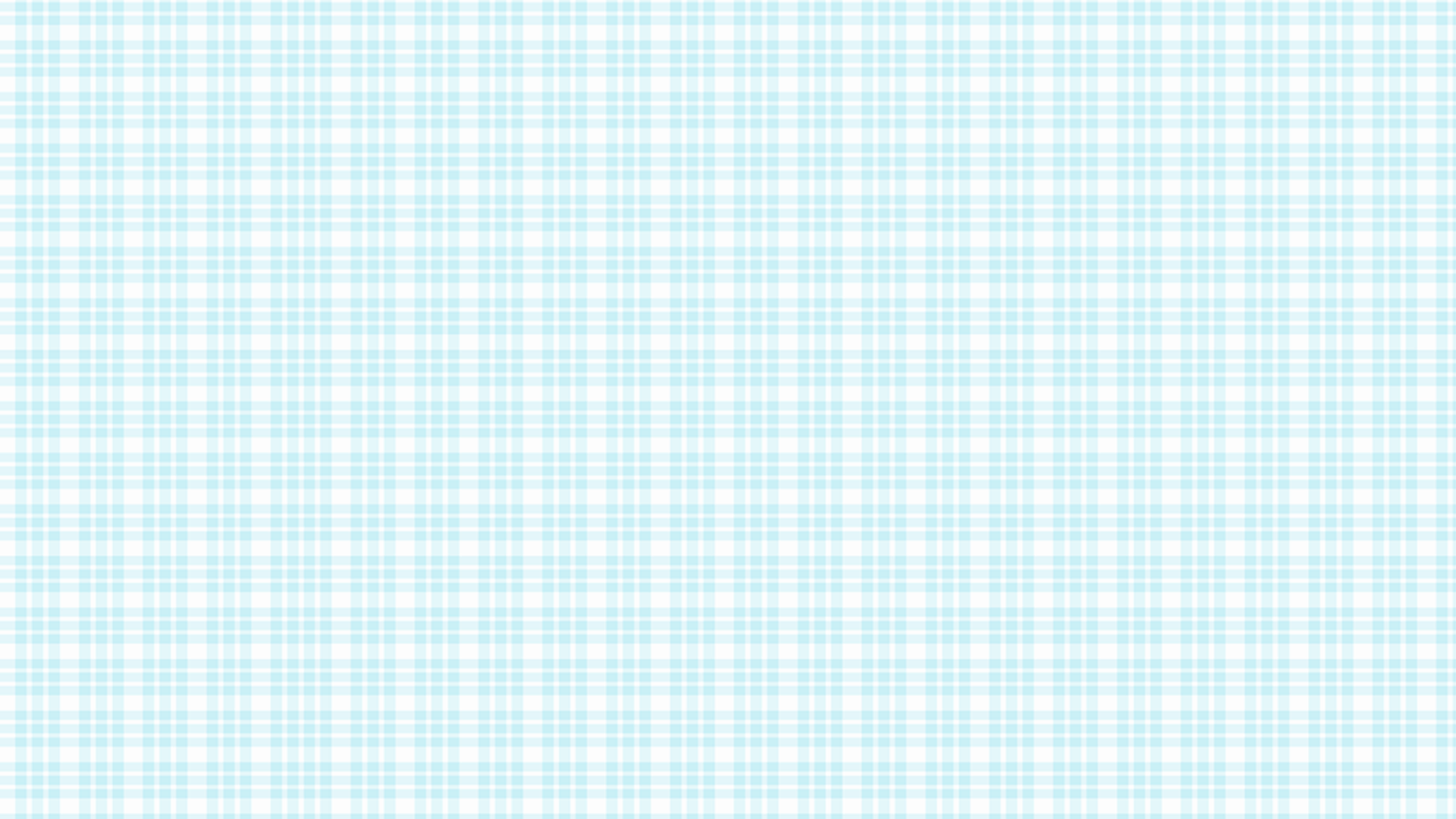 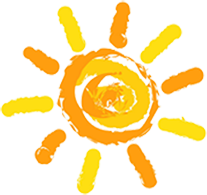 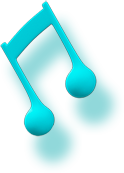 Thứ sáu ngày 19 tháng 11 năm 2021.
Toán
Nhân số có ba chữ số với số có một chữ số /trang 55
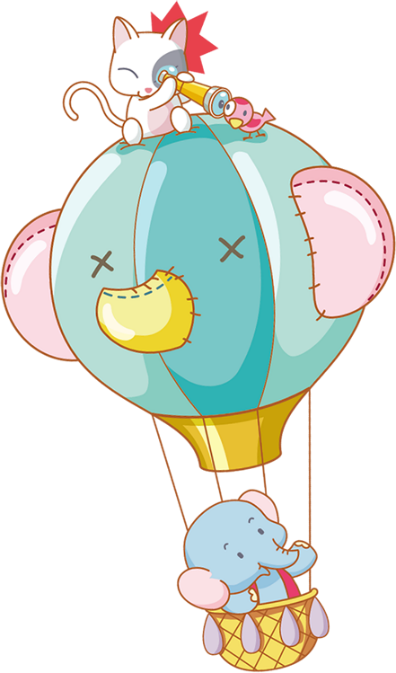 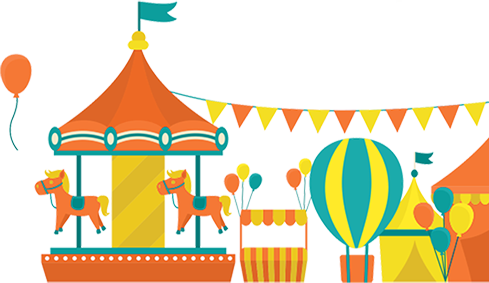 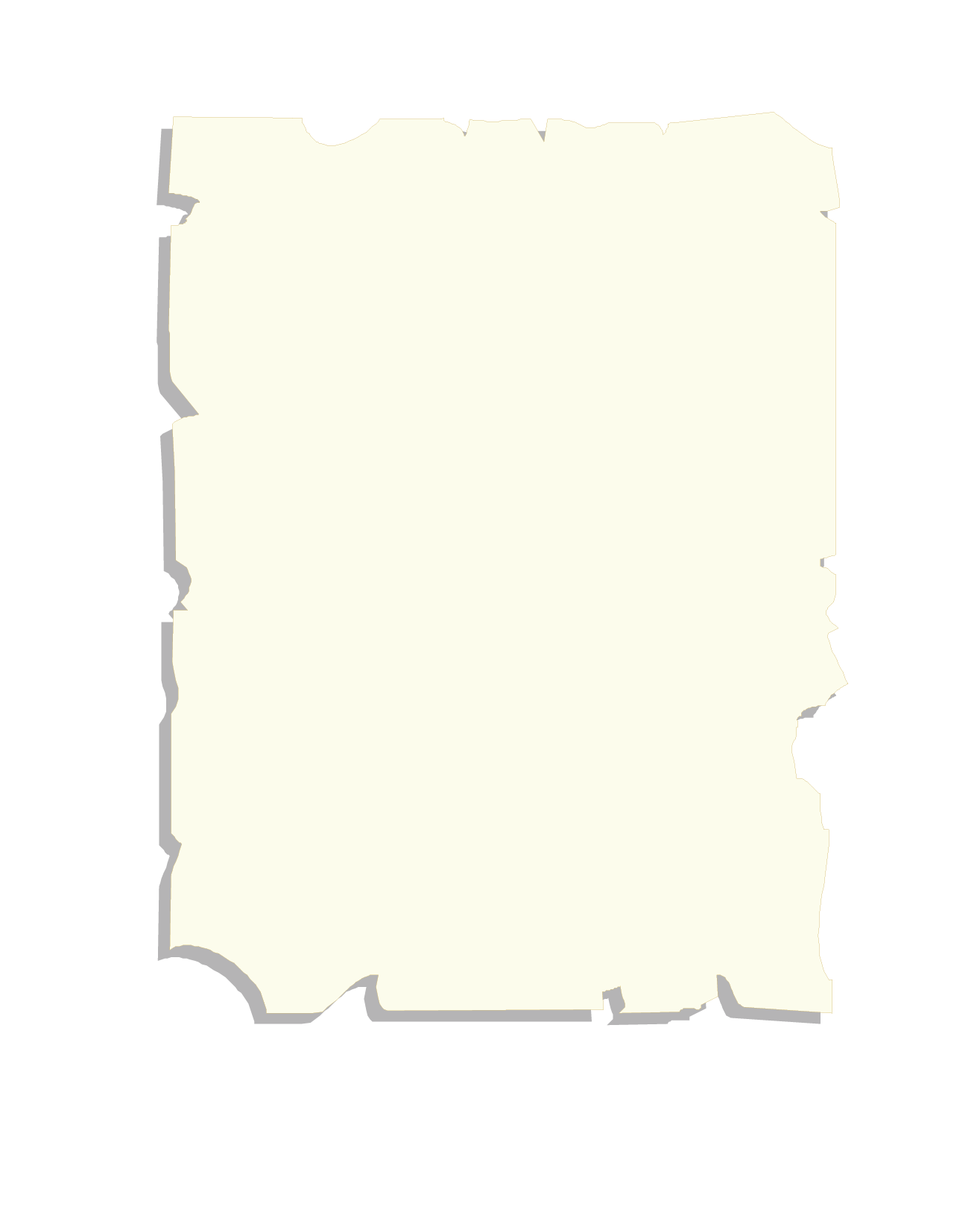 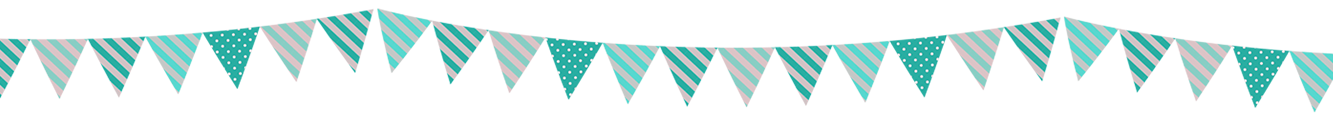 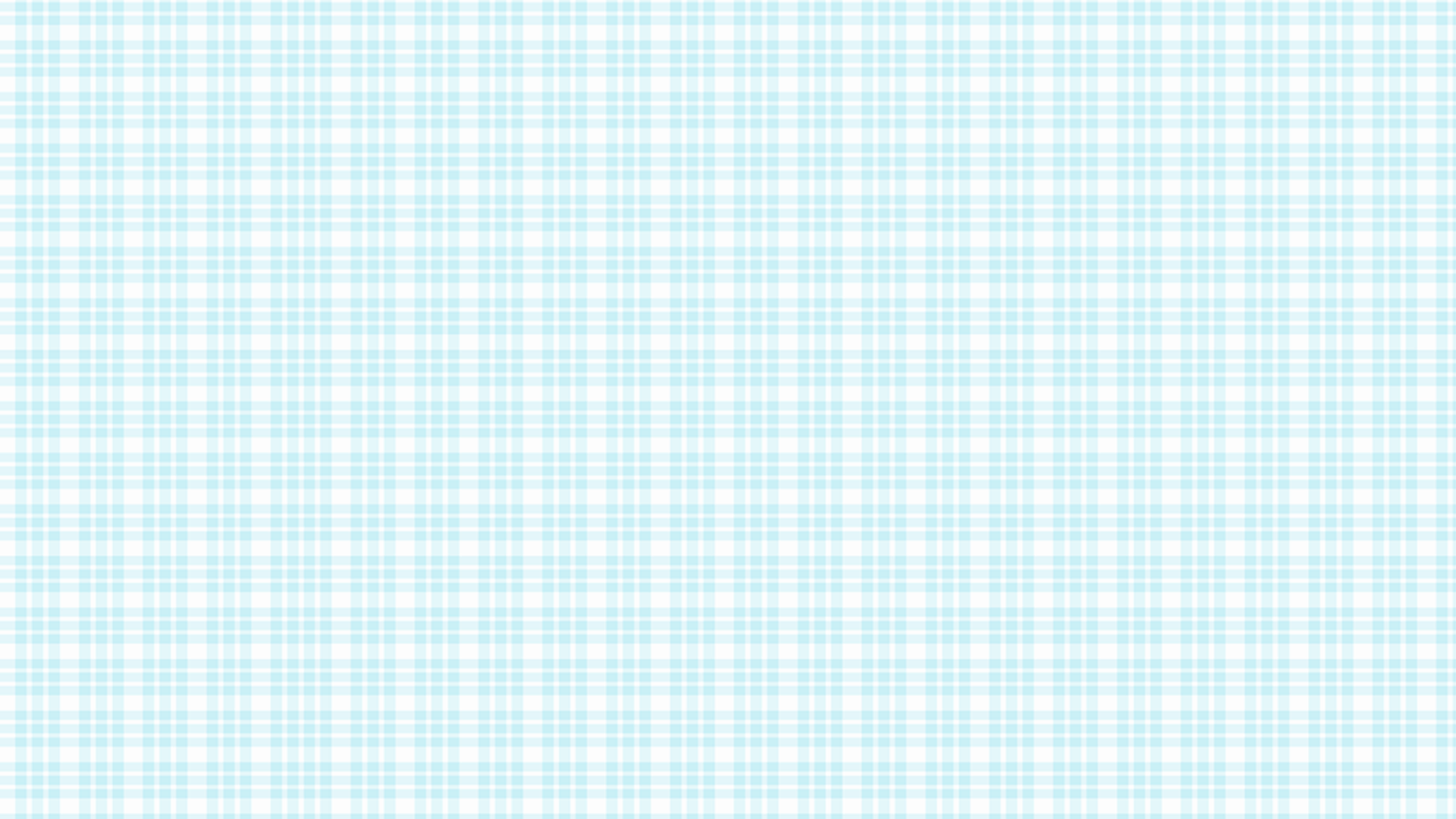 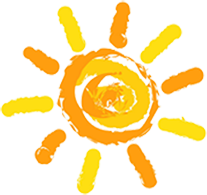 123 x 2 = ?
a)
123
1
2
3
2 nhân 3 bằng 6, viết 6.
x
2
2
2 nhân 2 bằng 4, viết 4.
4
6
2
2 nhân 1 bằng 2, viết 2.
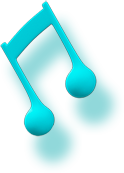 123 x 2 = 246
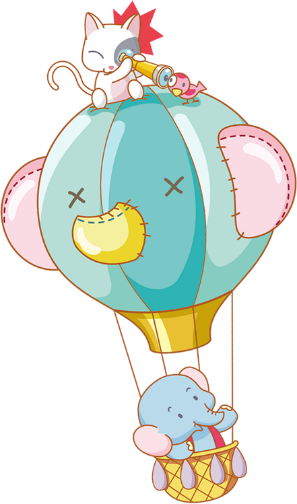 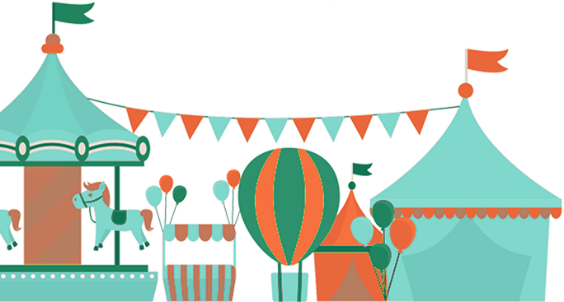 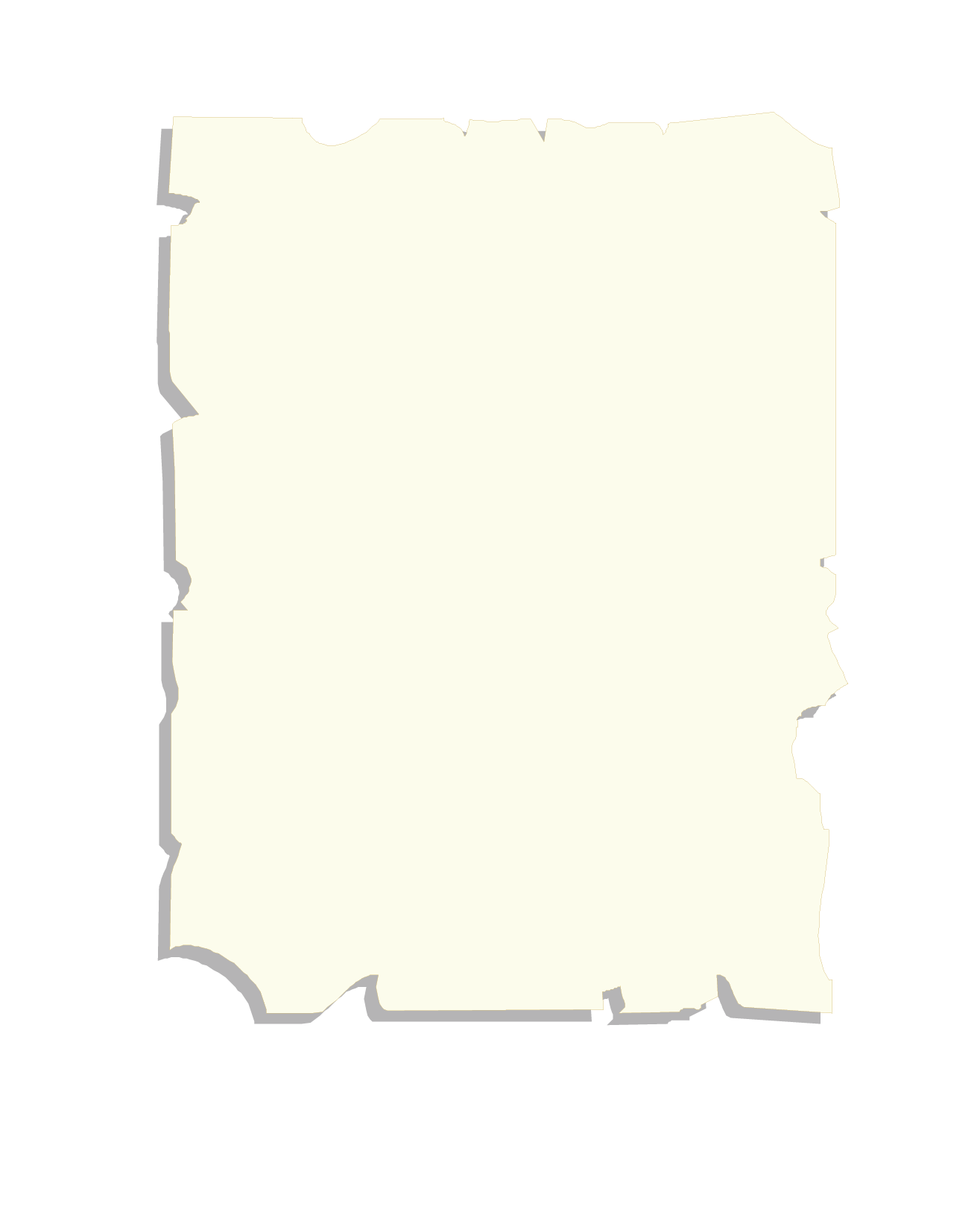 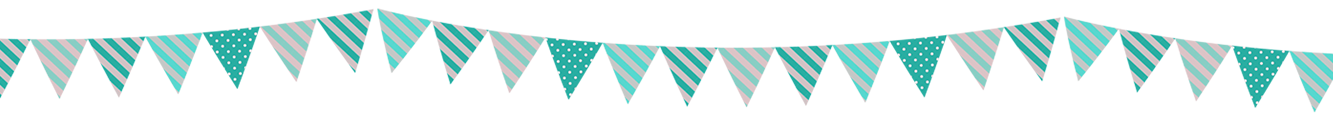 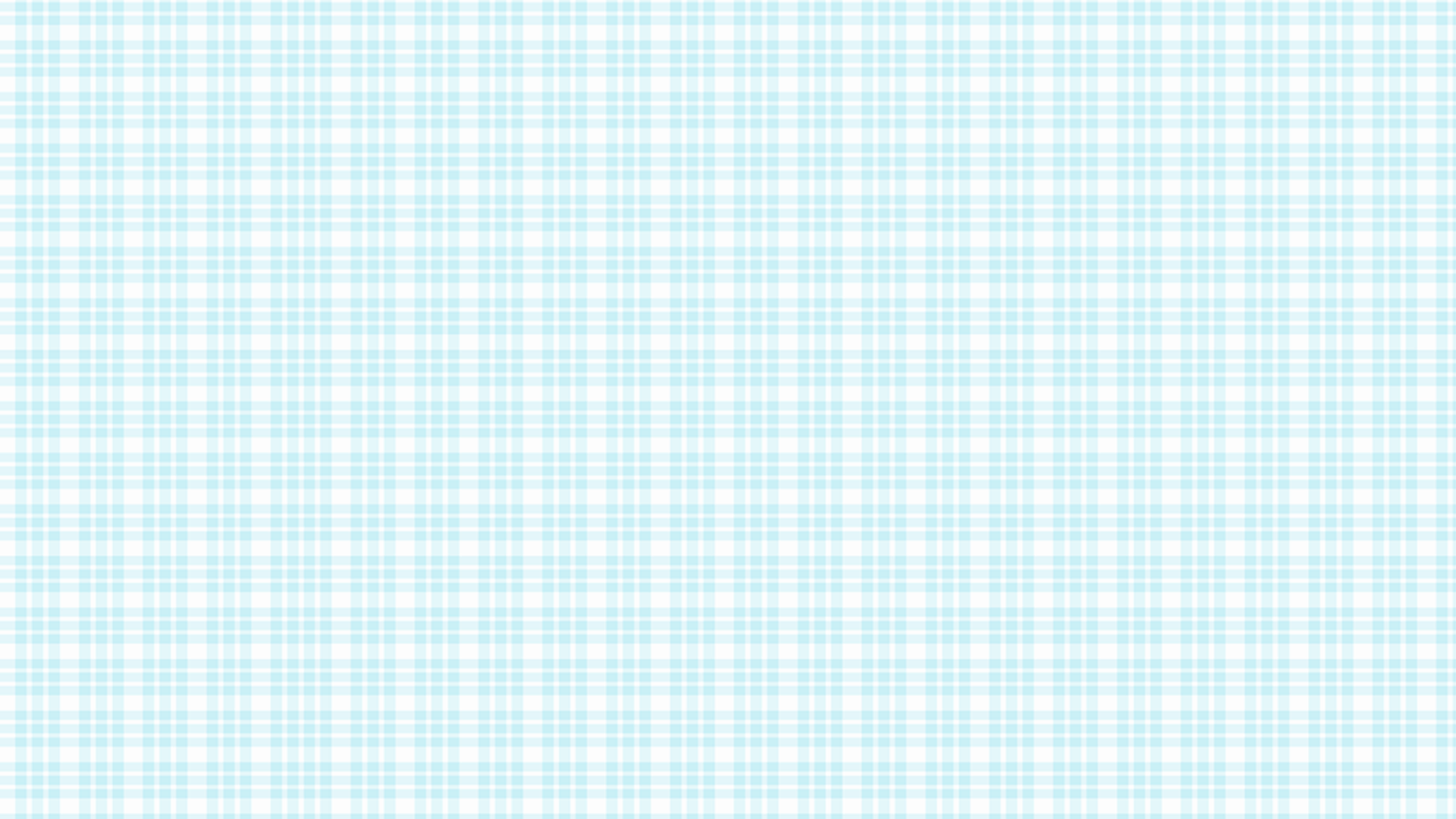 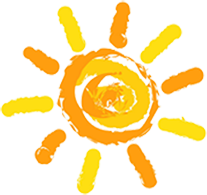 b)
326 x 3 = ?
6
3
326
2
viết 8
nhớ 1.
3 nhân 6 bằng 18,
x
3
3
viết 7.
3 nhân 2 bằng 6,
thêm 1 bằng 7,
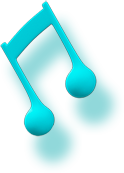 9
7
8
3 nhân 3 bằng 9, viết 9.
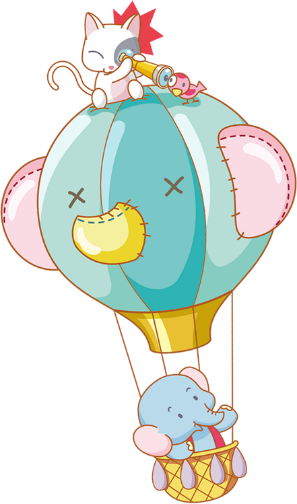 326 x 3 = 978
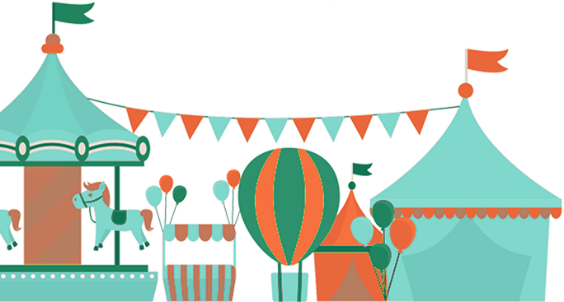 Hai phép nhân này có gì giống và khác nhau ?
+ Giống nhau : Đều là phép nhân số có 3 chữ số với số có 1 chữ số.
+ Khác nhau : Phép nhân thứ nhất là không nhớ, phép nhân thứ hai là có nhớ 1 lần. (Phần nhớ được cộng sang chữ số ở hàng chục.)
2. Thực hiện :
Nhân từ phải sang trái.
 Lấy thừa số thứ hai nhân với từng chữ số của thừa số thứ nhất.
1. Ta đặt tính :
Đặt tính sao các hàng thẳng cột với nhau (hàng đơn vị thẳng 
hàng đơn vị, hàng chục thẳng hàng chục, hàng trăm thẳng hàng trăm). 
- Đặt dấu nhân phía trước và ở giữa hai thừa số. 
- Nét gạch ngang thay cho dấu bằng.
Bài 1: Tính :
203
213
212
110
341
4
X
3
3
5
X
2
X
X
X
3
6
9
9
0
0
6
4
8
8
5
5
2
8
6
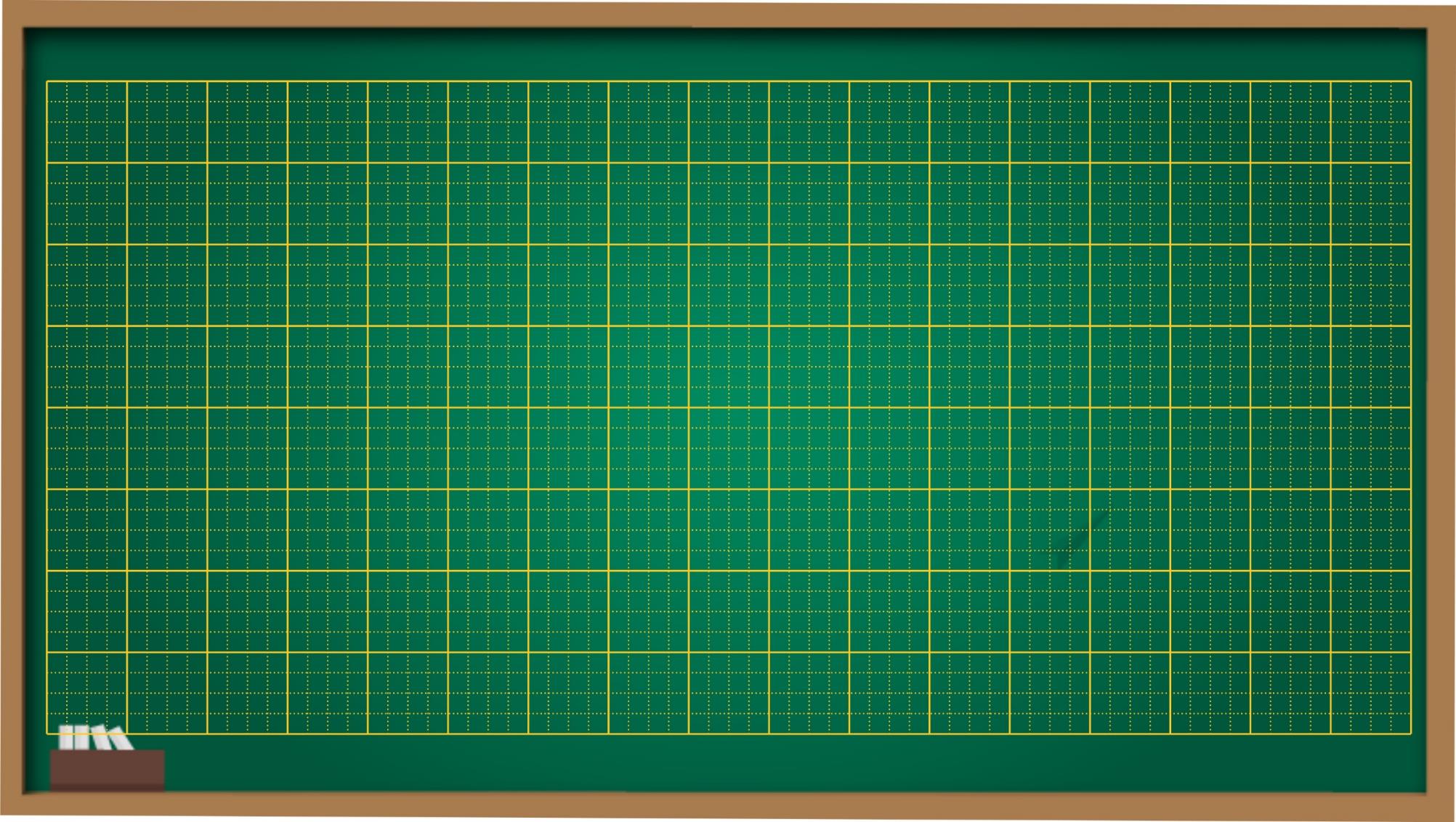 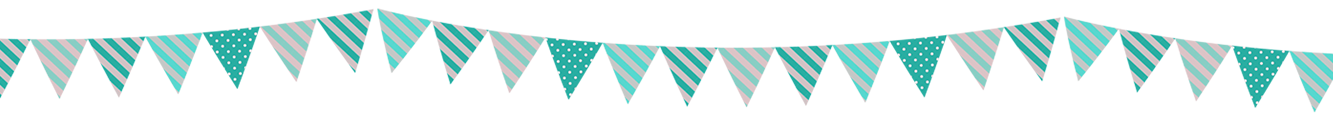 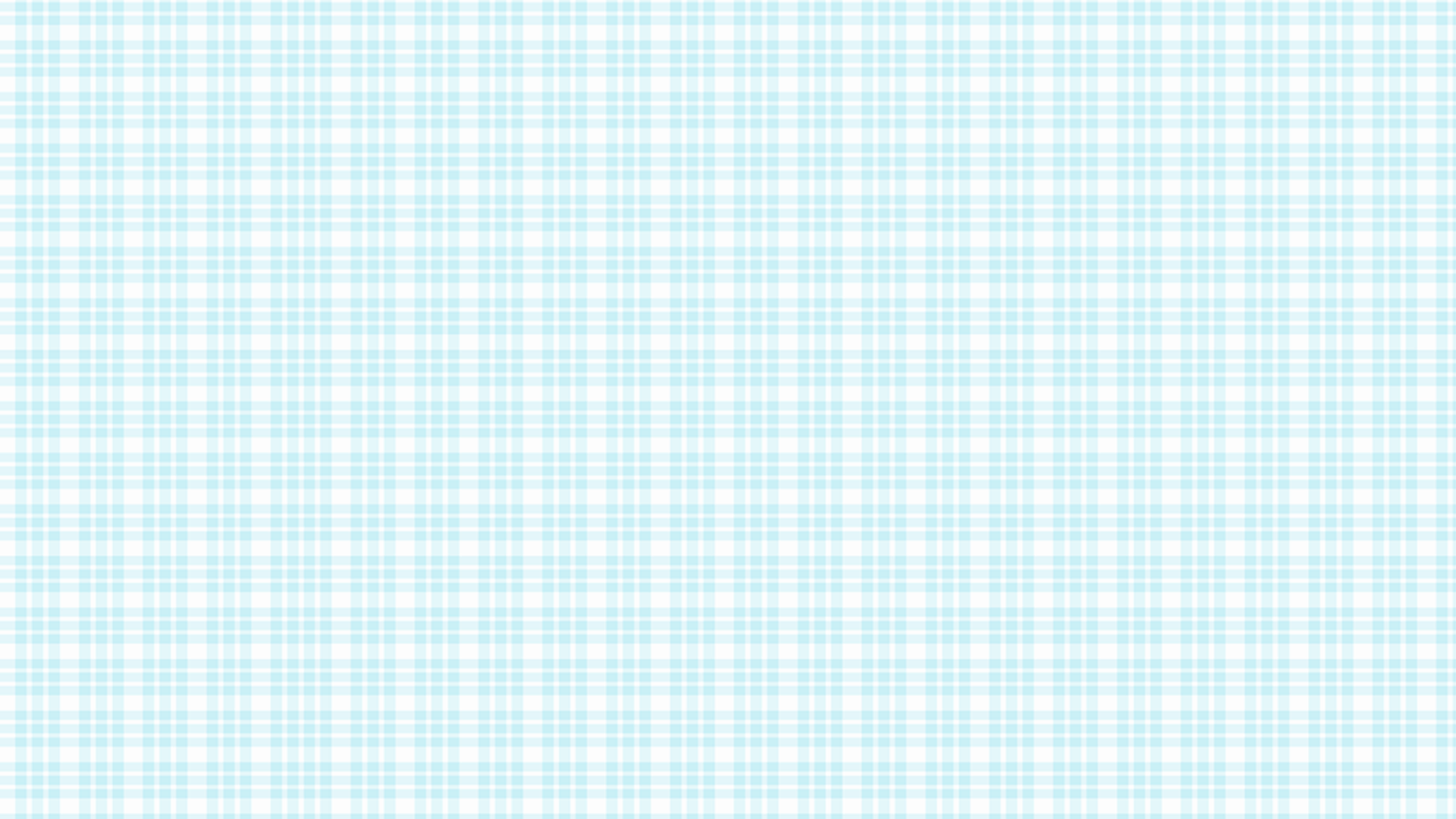 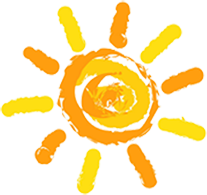 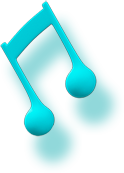 Bài 2: Đặt tính rồi tính
a) 437 x 2
205 x 4
437
2 0 5
x
x
4
2
8
7
4
8 2 0
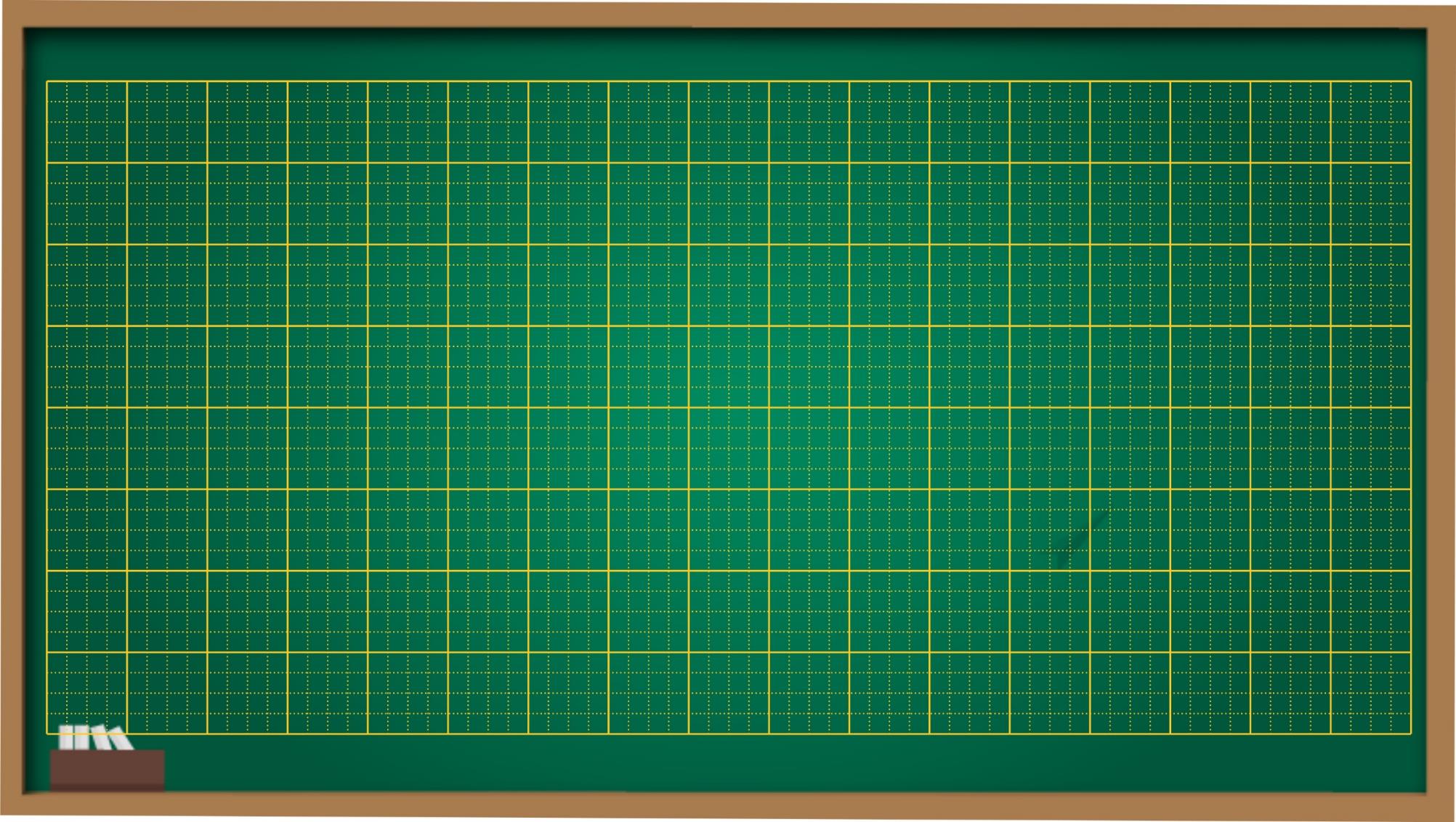 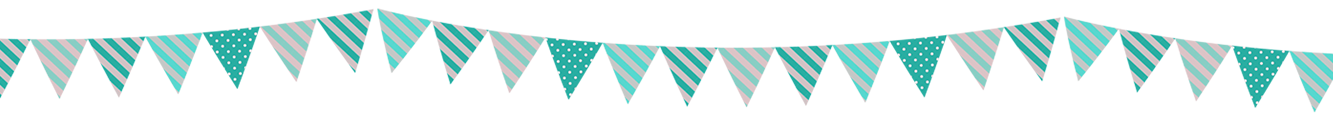 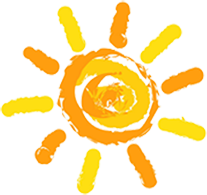 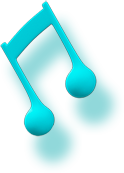 Bài 2: Đặt tính rồi tính
b) 319 x 3
171 x 5
319
171
x
x
5
3
957
855
Bài 3: Mỗi chuyến máy bay chở được 116 người. Hỏi 3 chuyến máy bay như thế chở được bao nhiêu người ?
Tóm tắt :
1 chuyến : 116 người
3 chuyến : … người ?
Làm phép tính nhân.
Bài giải
Số người 3 chuyến máy bay chở được là :
116 x 3 = 348 (người)
Đáp số : 348 người.
Bài 4.Tìm x
a) x : 7 = 101                             b) x : 6 = 107
x   = 101 x 7
x   =    707
x    = 107 x 6
x    =    642
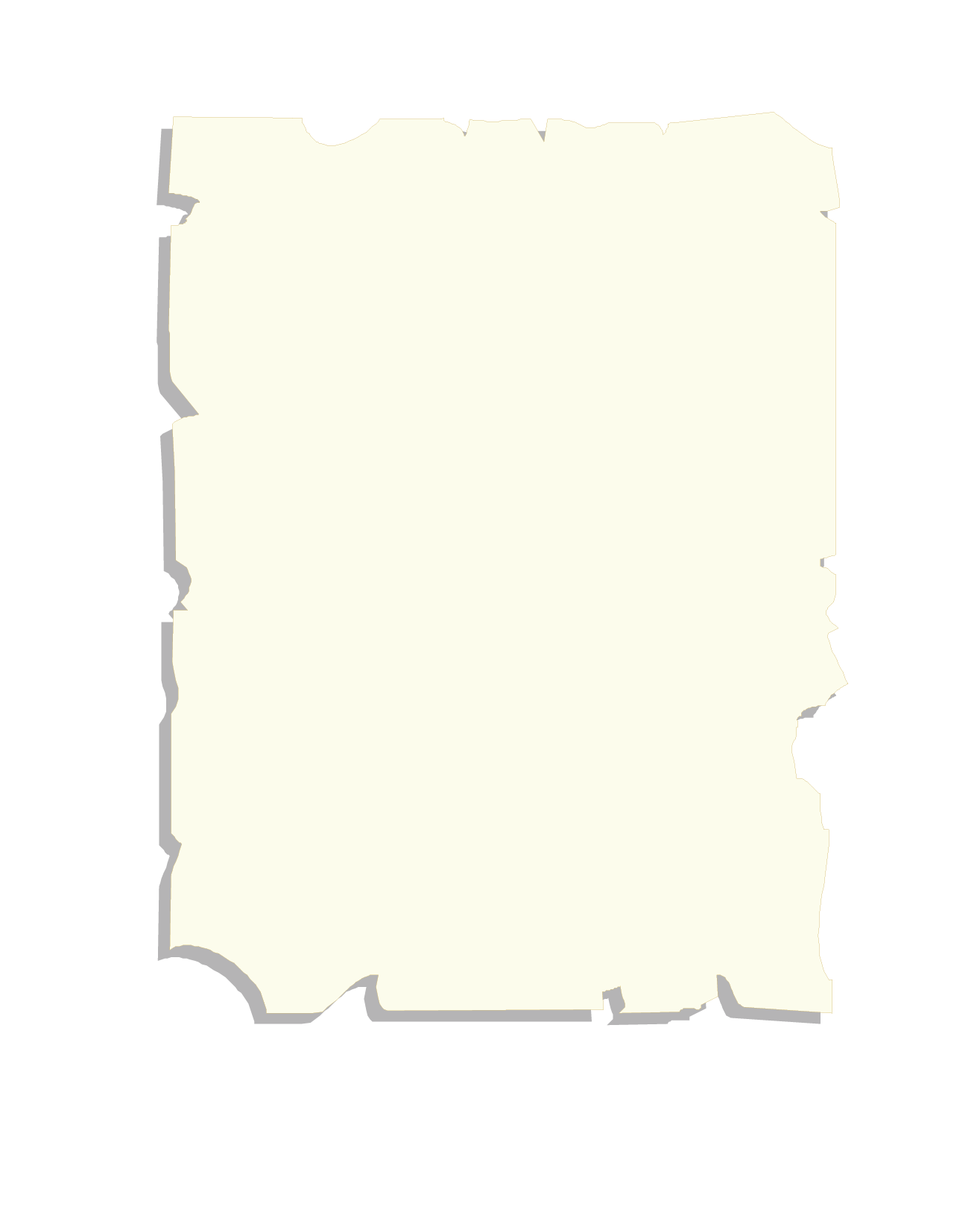 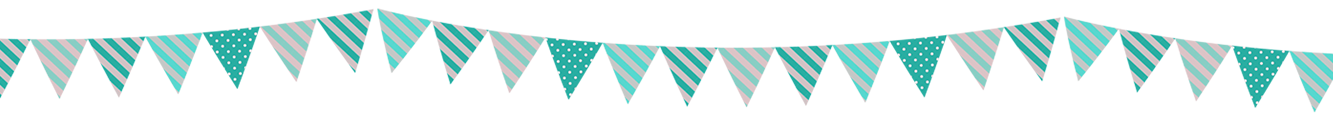 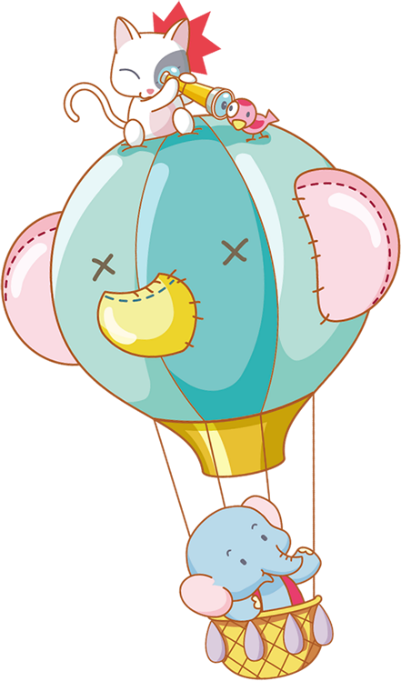 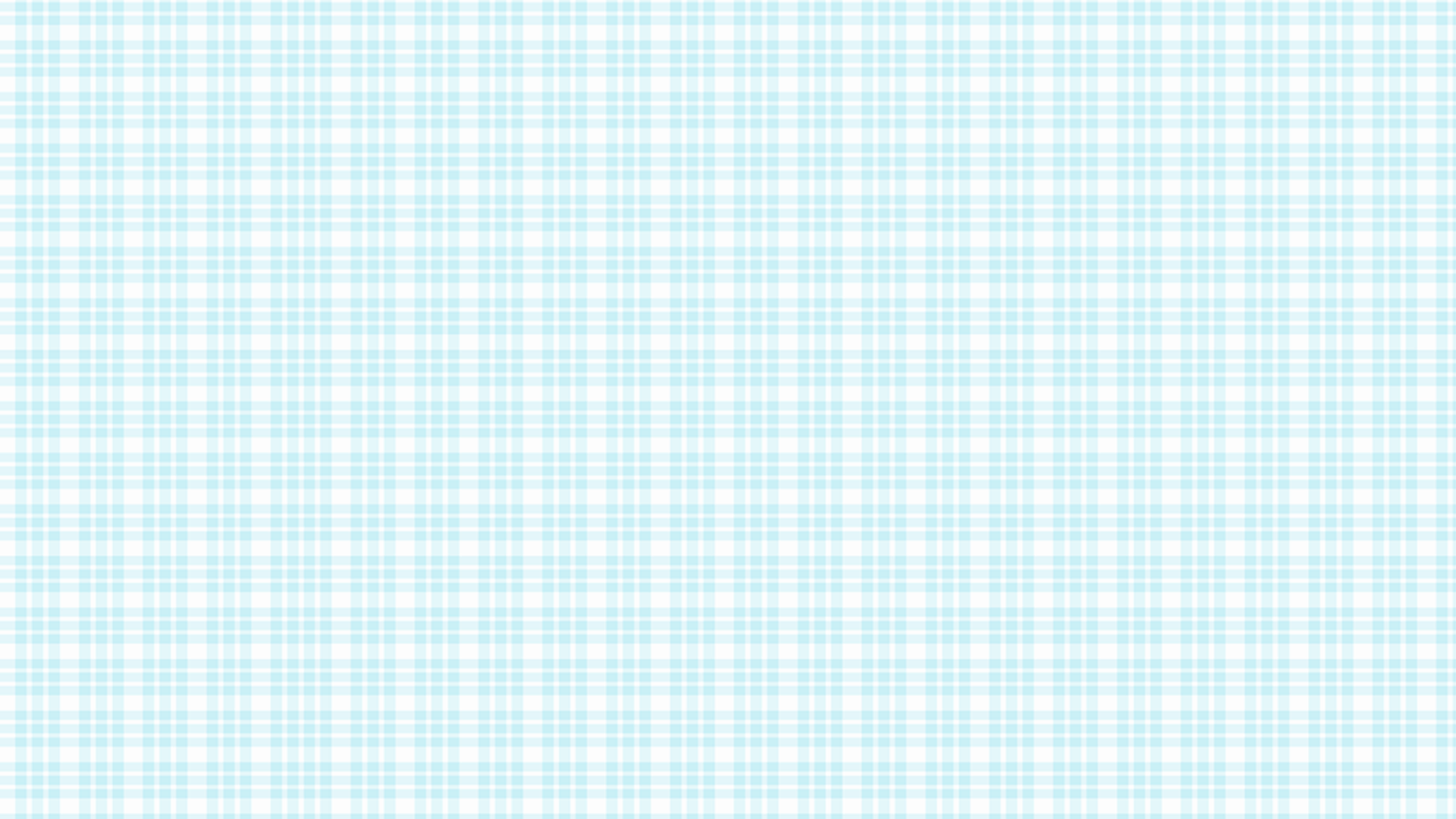 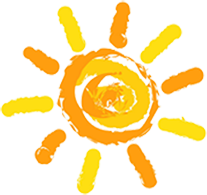 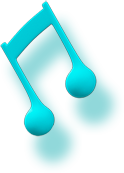 Chào tạm biệt 
các em!
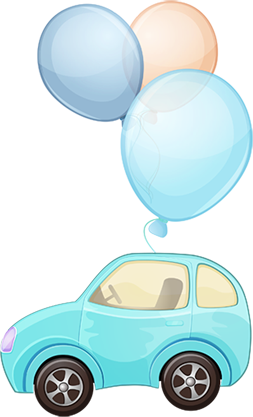 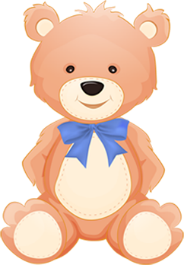 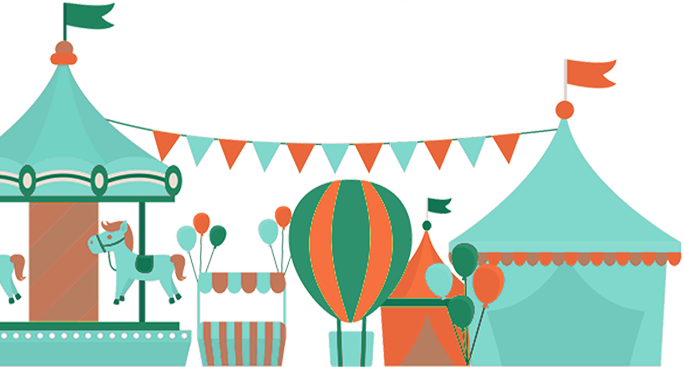 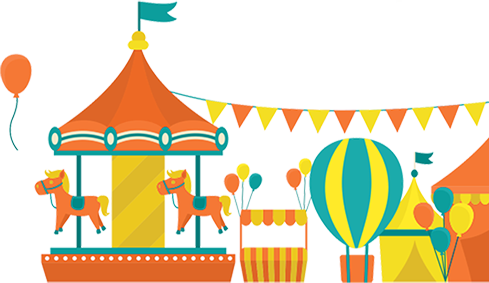 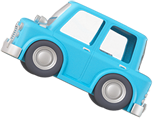